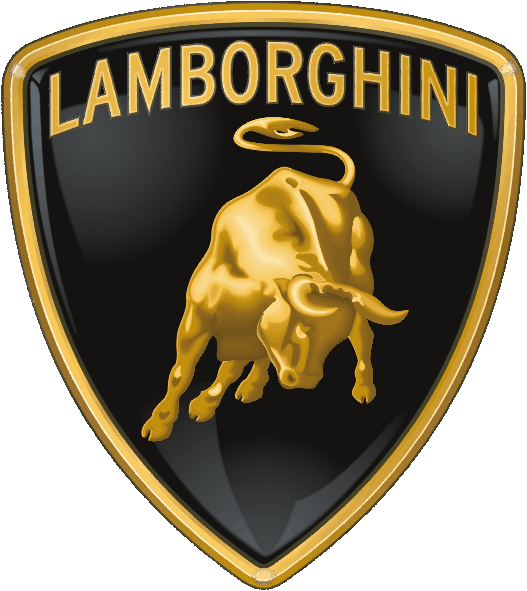 LAMBORGHINI
Nasce nel 1948 come azienda di trattori e grazie a Ferruccio Lamborghini  nel 1963 diventa una delle più conosciute case automobilistiche del mondo. Il simbolo è un toro, segno zodiacale del fondatore e a nomi di tori si ispirano la gran parte delle vetture
Lamborghini Miura
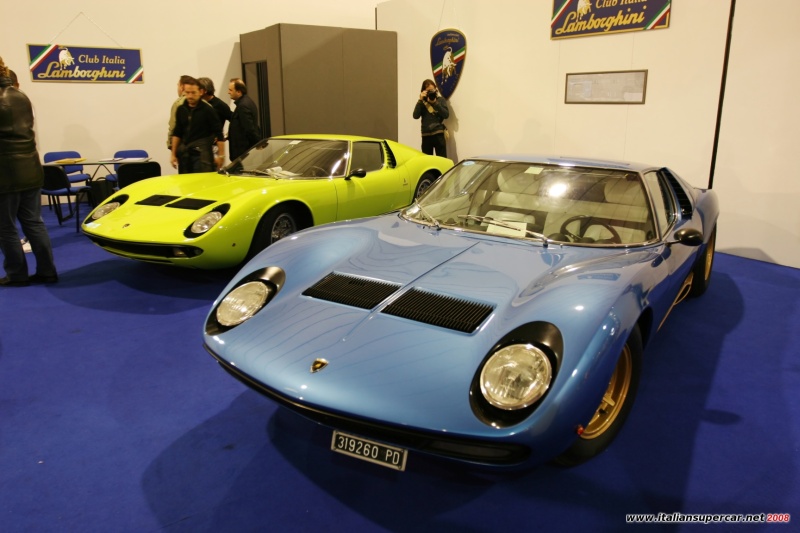 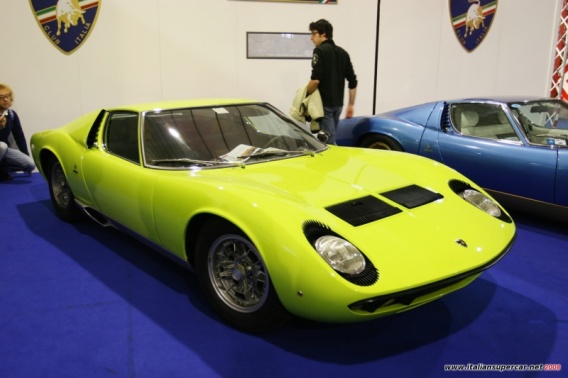 Il modello che ha fatto conoscere in tutto il mondo la casa automobilistica Lamborghini. È stata prodotta nell’ottobre del 1965
Lamborghini Diablo
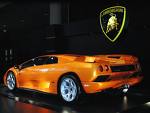 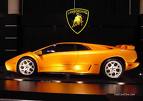 È stata in produzione dal 1990 al 2001. Ne sono state prodotte 2903 esemplari. Raggiunge i 100 km/h in 4.09 secondi e può arrivare a 340 km/h.
Lamborghini Murcielago
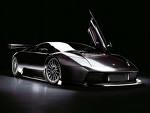 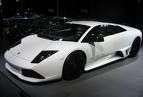 È stata prodotta dal 2002 al 2006. Raggiunge i 100 km/h in 3.8 secondi e può arrivare ad una velocità di 330 km/h.
Lamborghini Gallardo
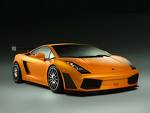 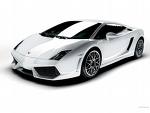 È in produzione dal 2003,ogni anno ne vengono prodotti 250 esemplari. Raggiunge la velocità dei 100km/h  in 4.3 secondi.
Lamborghini Reventon
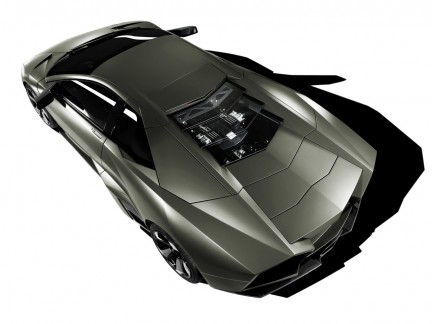 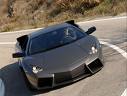 Il nuovo modello Lamborghini prodotta nel 2007 esistono solo 20 esemplari in tutto il mondo al costo di 1.000.000,00 di euro. Quest’auto raggiunge i 100 km/h in 3.2 secondi e può arrivare ad una velocità di 340km/h.
Legenda
Milano Lamborghini
Virtual car
Motori live
Wikipedia